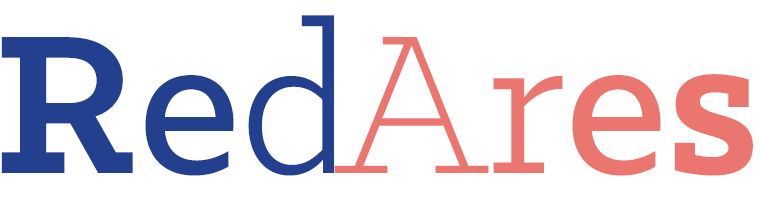 Reduktion von Antibiotikaresistenzen durch leitliniengerechte Behandlung von Patientinnen mit unkompliziertem Harnwegsinfekt in der ambulanten Versorgung
Alexandra Greser – Projektkoordination
Vorsitz Konsortialführung – Fr. Prof. Dr. I. Gágyor
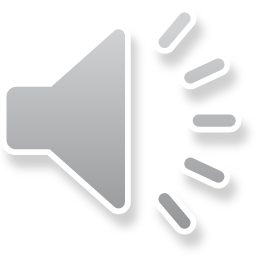 Projektdaten
Förderer/beteiligte Institute
Ziele der Studie
Studienverlauf
Interventionsmaterialien
Kontakt/Hilfe
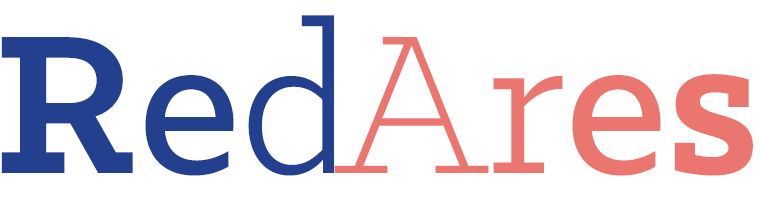 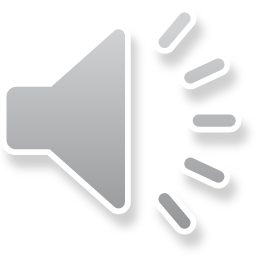 Projektdaten
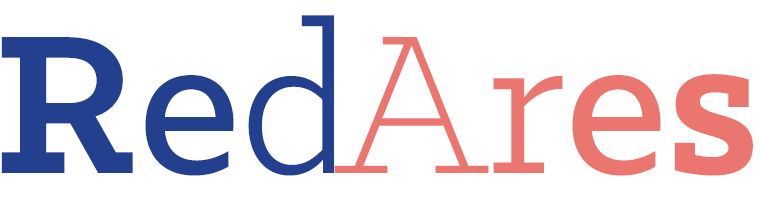 Laufzeit: 09/2019 bis 08/2022
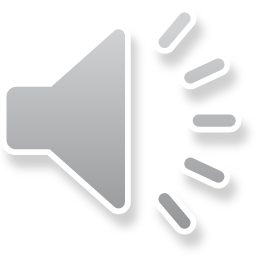 RedAres Initiierung
08.03.2021
1
Förderer/beteiligte Partner
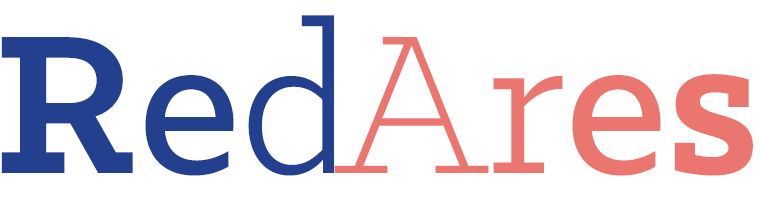 Die Studie wird durch den Innovationsausschuss des G-BA gefördert. 
Konsortialführung: Institut für Allgemeinmedizin des Universitätsklinikums Würzburg
Projektpartner:
Institute für Allgemeinmedizin: Berlin Charité, Freiburg, Jena
Robert-Koch-Institut Berlin (Teilprojekt a)
Institut für Klinische Epidemiologie und Biometrie (IKE-B), Universität Würzburg 
PD Dr. Guido Schmiemann, Universität Bremen, Institut für Public Health und Pflegeforschung, Abteilung 1: Versorgungsforschung
Dr. Wolfgang Schneider-Rathert, Hausärztliche Gemeinschaftspraxis Querum, Akademische Lehrpraxis der Medizinischen Hochschule Hannover und der Universitätsmedizin Göttingen
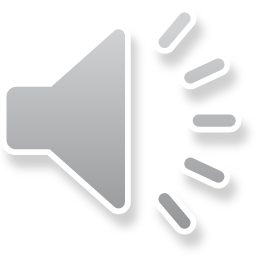 RedAres Initiierung
08.03.2021
2
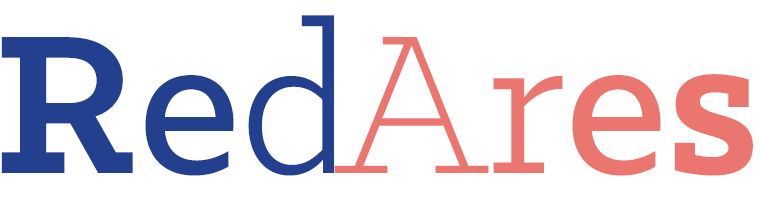 138 Praxen in Berlin, Freiburg, Thüringen, Bayern
Randomisierung in:
69 Interventionspraxen
69 Kontrollpraxen
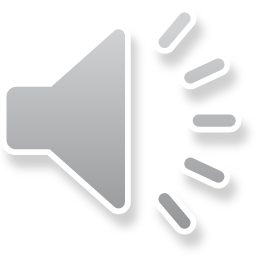 RedAres Initiierung
08.03.2021
3
Ziele der Studie
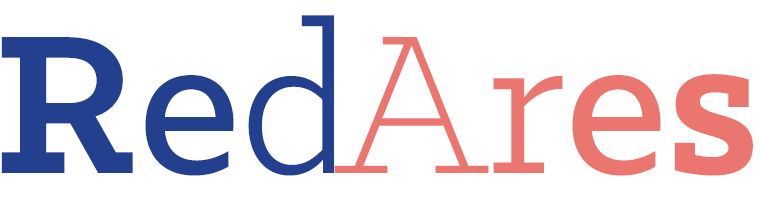 Sensibilisierung für das Thema Antibiotikaresistenz beim unkomplizierten HWI durch Einsatz einer multimodalen Intervention                                                  (Resistenzdaten HWI Erreger/Interventionsmaterialien/Feedback)

Leitlinienadhärenz bei der Verordnung von Antibiotika beim unkomplizierten HWI erhöhen (Erstwahlantibiotika)

Sparsamer Antibiotikaeinsatz generell beim HWI
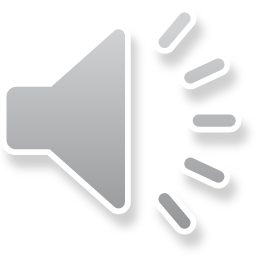 RedAres Initiierung
08.03.2021
4
Literatur
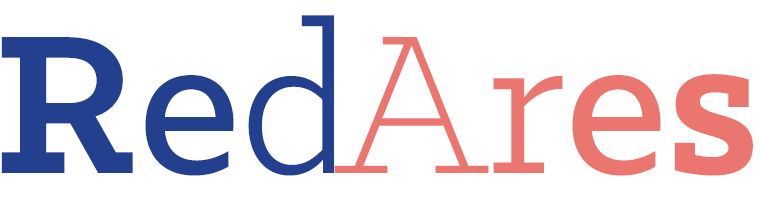 Klinisch vermehrte Resistenz gegen Fluorchinolone und/oder Cephalosporine                                    (cave: notwendiger Einsatz für andere Indikationen)


Vergleichbare Effizienz und akzeptables Nebenwirkungsspektrum der Erstwahl-Antibiotika beim unkomplizierten HWI (Prae/Postmenopause)


Kein Einsatz von Fluorchinolonen, Cephalosporinen und Cotrimoxazol bei unkomplizierten HWI als Erstwahl-Antibiotika!
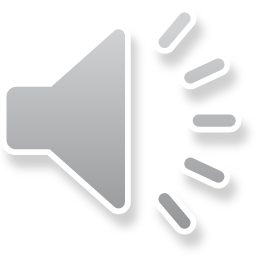 RedAres Initiierung
08.03.2021
5
Therapieoptionen
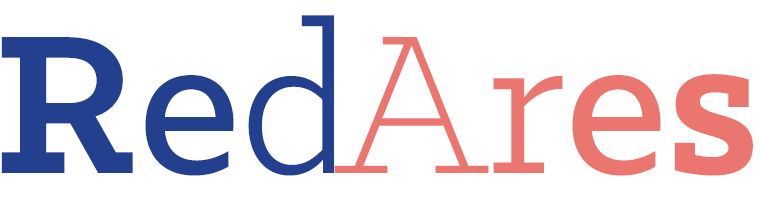 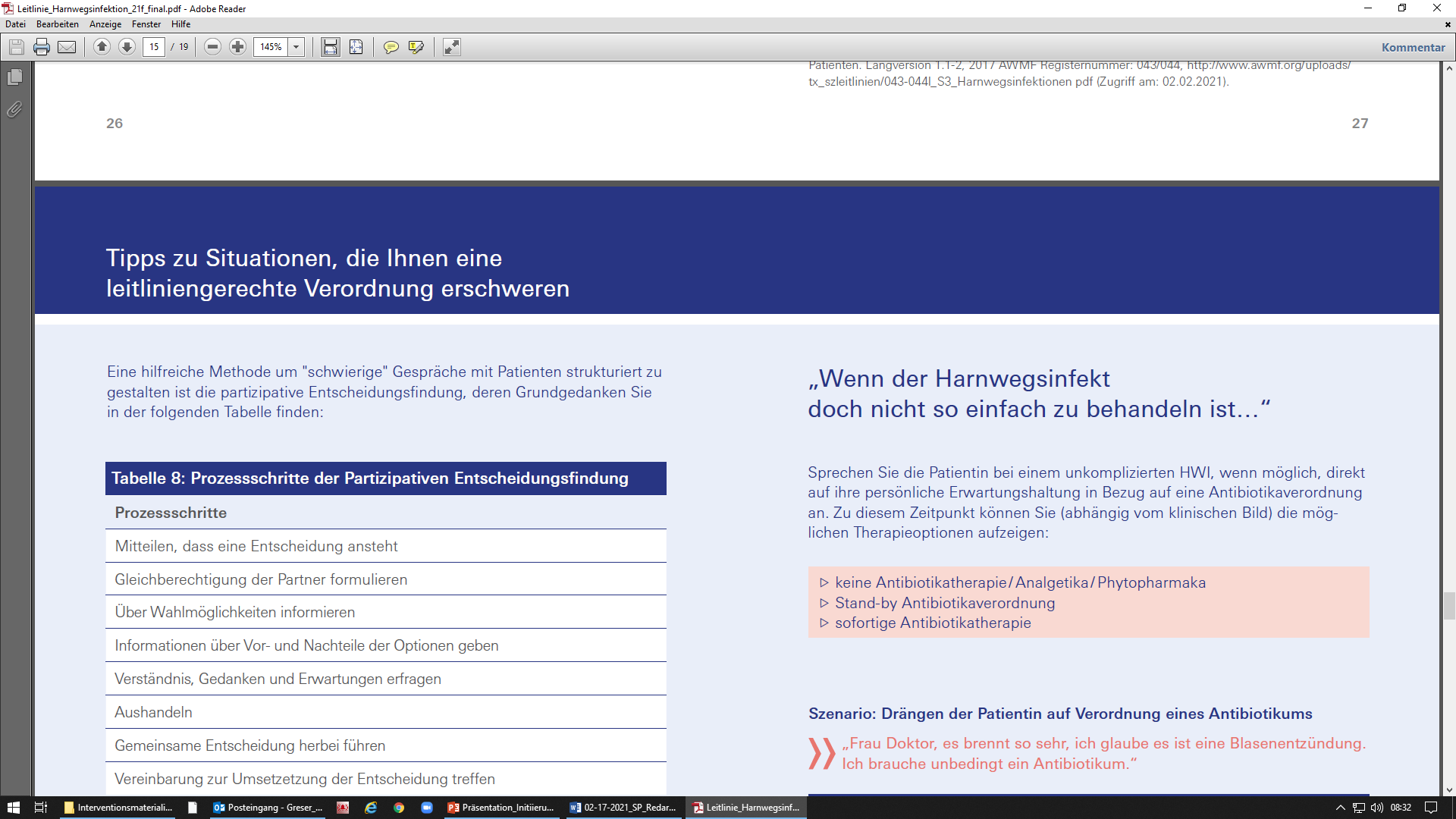 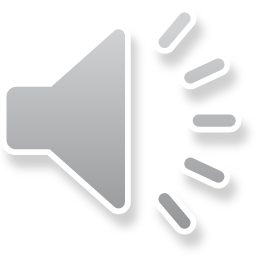 RedAres Initiierung
6
08.03.2021
Therapieempfehlungen
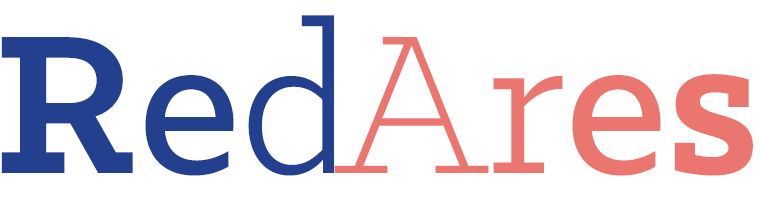 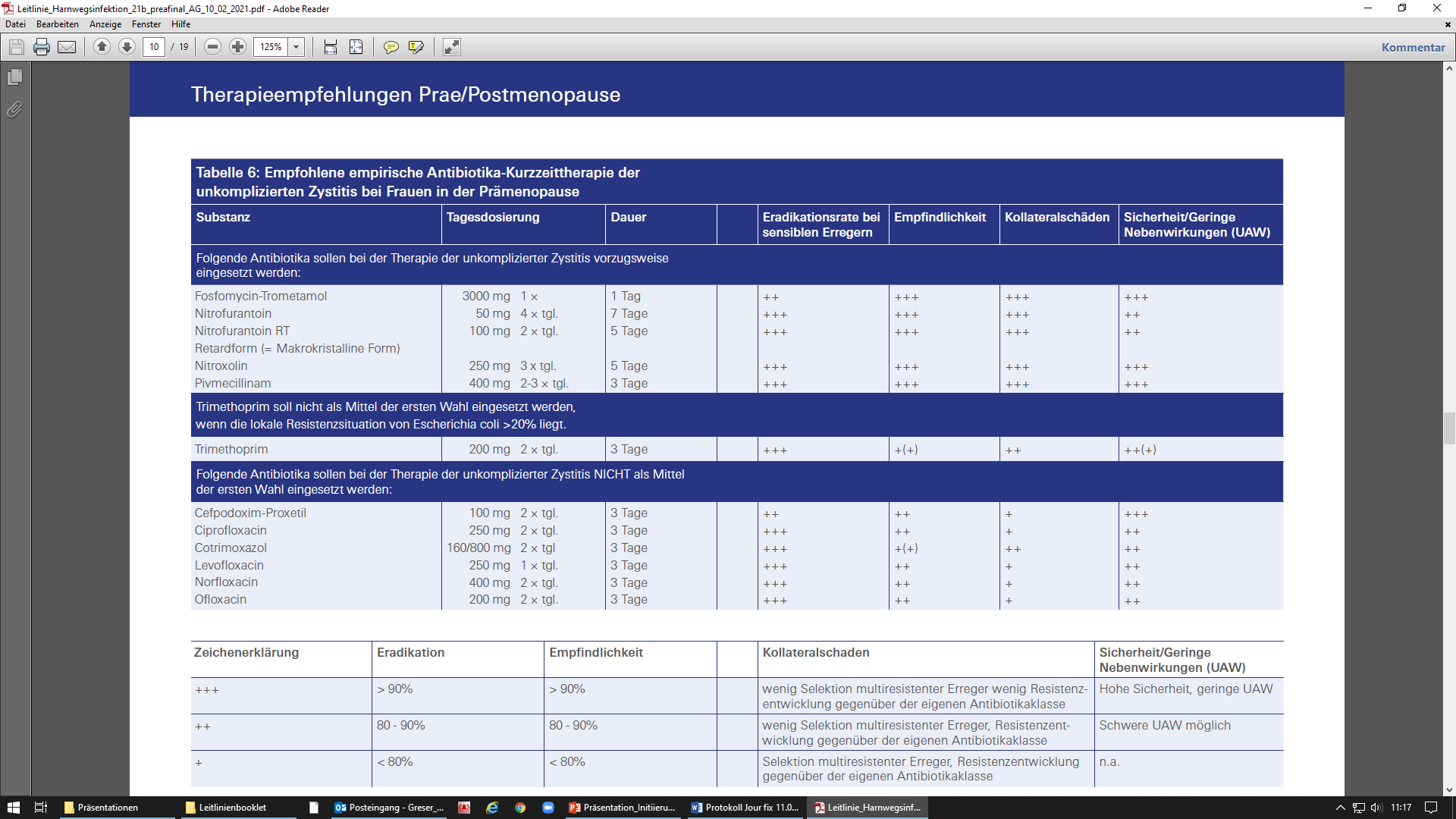 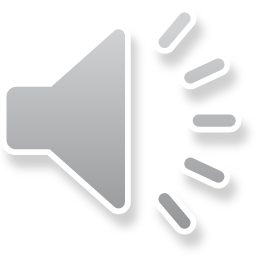 RedAres Initiierung
08.03.2021
7
Ein-/Ausschlusskriterien Studie
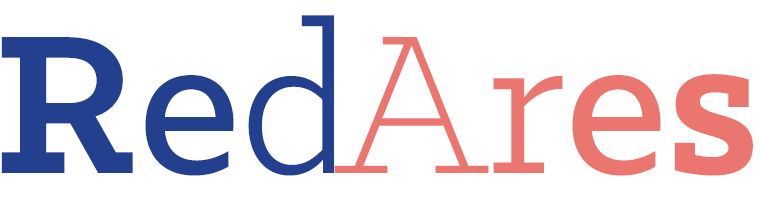 Einschlusskriterien: Frauen ≥ 18 Jahre mit unkompliziertem HWI (auch Schwangere)
Ausschlusskriterien: 
Frauen < 18 Jahre
Männer
Blasendauerkatheter/liegende Harnleiterschiene
Fieber und/oder Flankenschmerzen bei akutem HWI
supprimiertes Immunsystem, z.B. bei
akuter ambulanter oder stationärer Chemotherapie
immunkompromitierenden Faktoren, z.B. HIV, Leberinsuffizienz, unkontrollierter/schlecht eingestellter/entgleister  Diabetes mellitus, Einnahme von Immunsuppressiva (z.B. Cortisonpräparate, Ciclosporin, Tacrolimus, Mycophenolat-Mofetil, etc.)
akute oder chronische Erkrankung im Bereich der Nieren und ableitenden Harnwege, ausgenommen chronische Niereninsuffizienz (Grad II/IIIa)
stationärer Aufenthalt in Krankenhaus oder Pflegeeinrichtung in den letzten 2 Wochen/dauerhaft
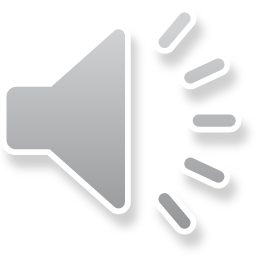 RedAres Initiierung
08.03.2021
8
Unkomplizierter/kompl. HWI
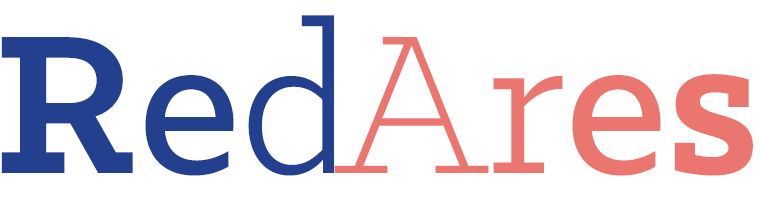 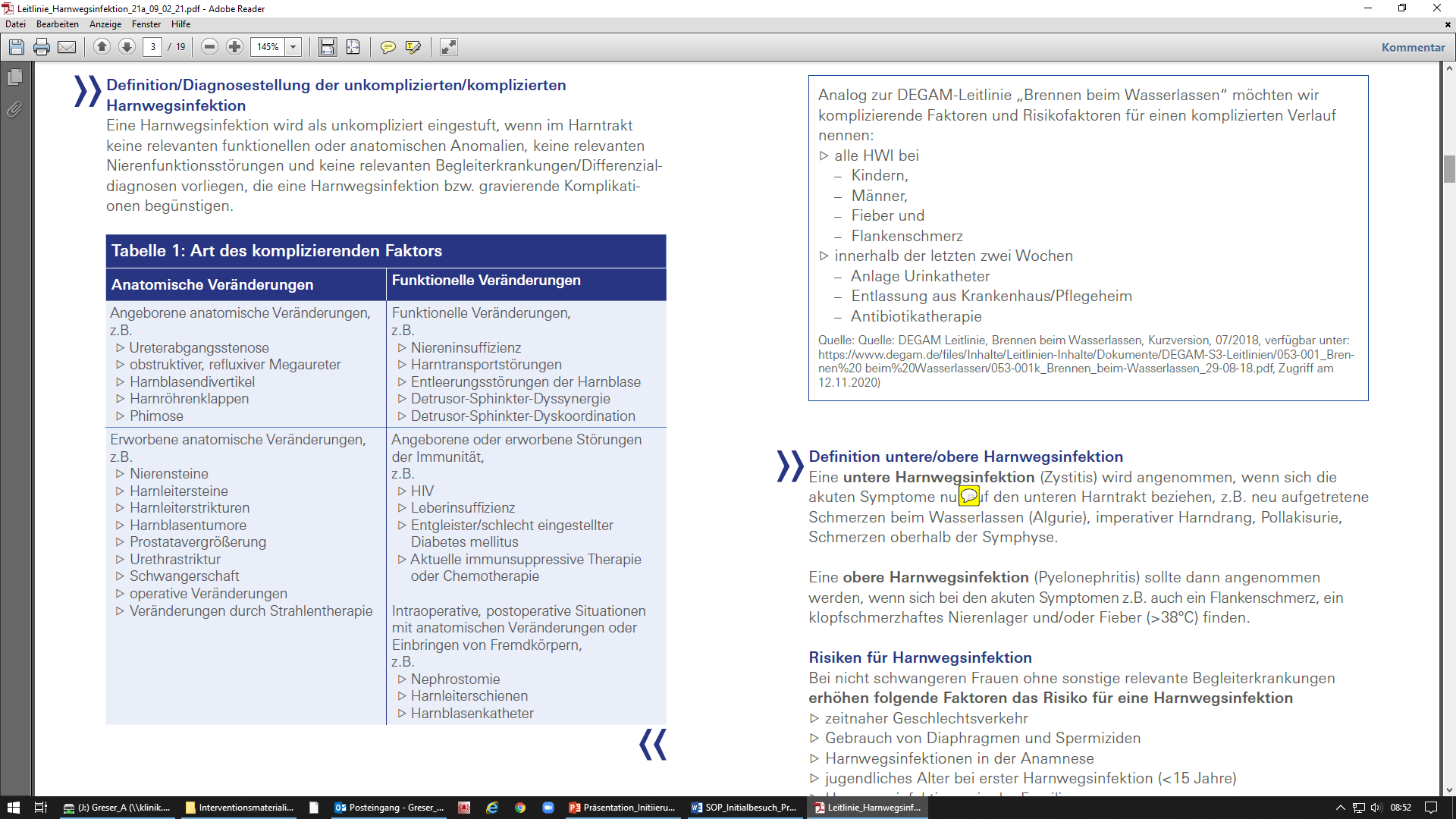 Quelle:
Leitlinienprogramm DGU: Interdisziplinare S3 Leitlinie: Epidemiologie, Diagnostik, Therapie, Pravention und Management unkomplizierter, bakterieller, ambulant erworbener Harnwegsinfektionen bei erwachsenen Patienten. Langversion 1.1-2, 2017 AWMF Registernummer: 043/044, http://www.awmf.org/uploads/tx_szleitlinien/043-044l_S3_Harnwegsinfektionen pdf (Zugriff am: 02.02.2021)
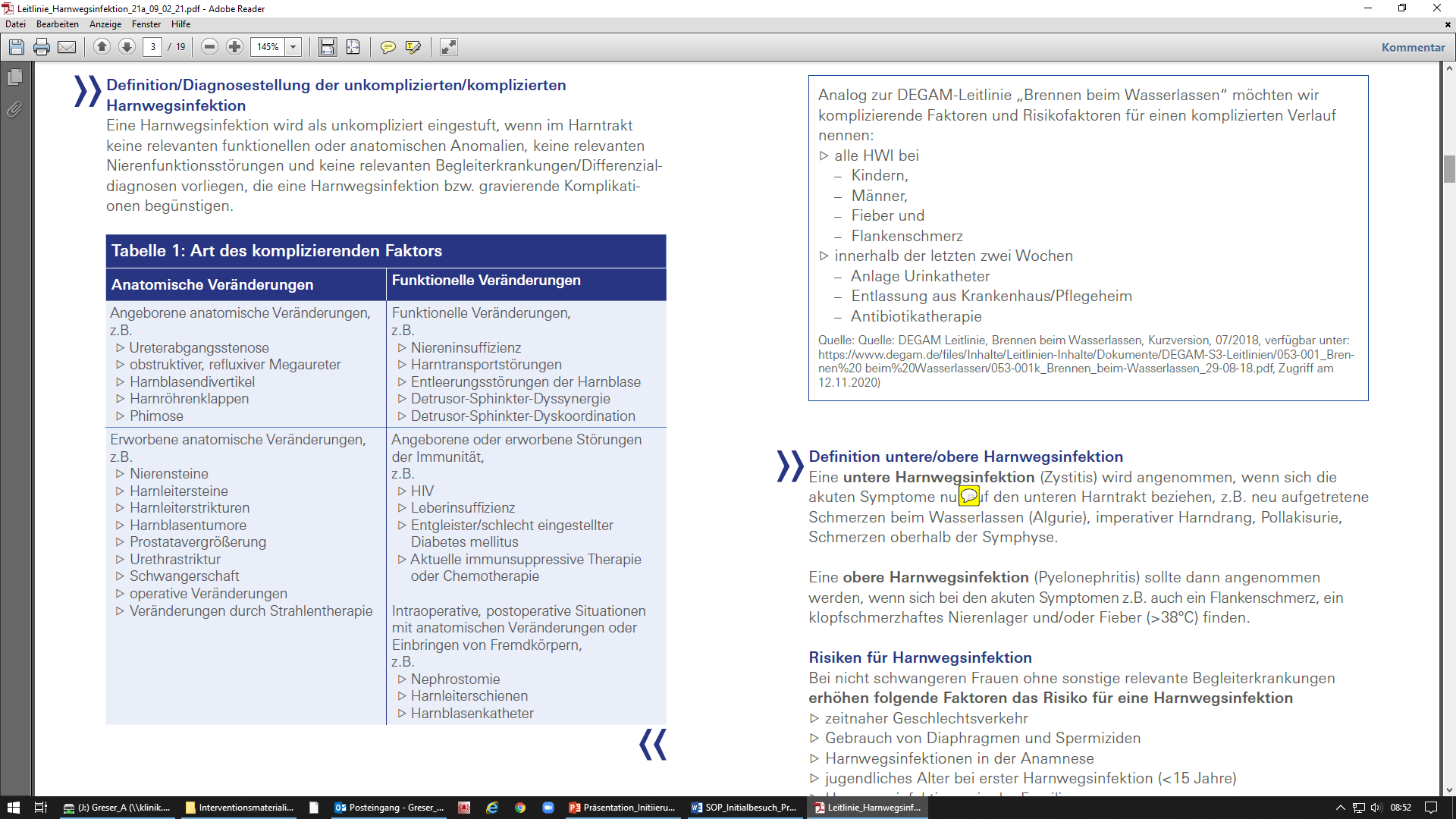 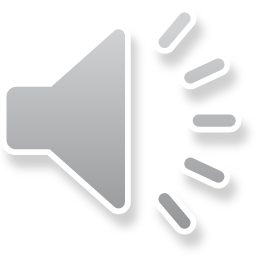 RedAres Initiierung
08.03.2021
9
Datenextraktion durch Ihre MFA
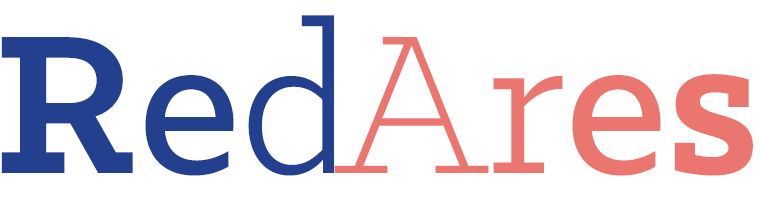 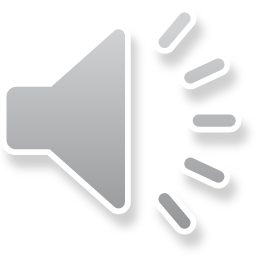 RedAres Initiierung
08.03.2021
10
Datenextraktion durch Ihre MFA
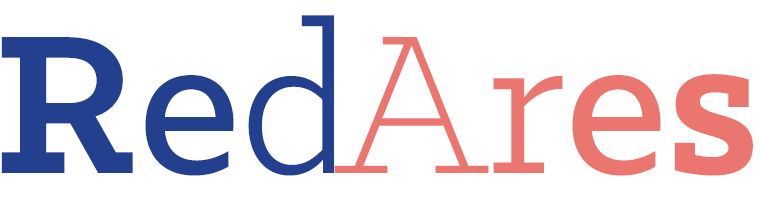 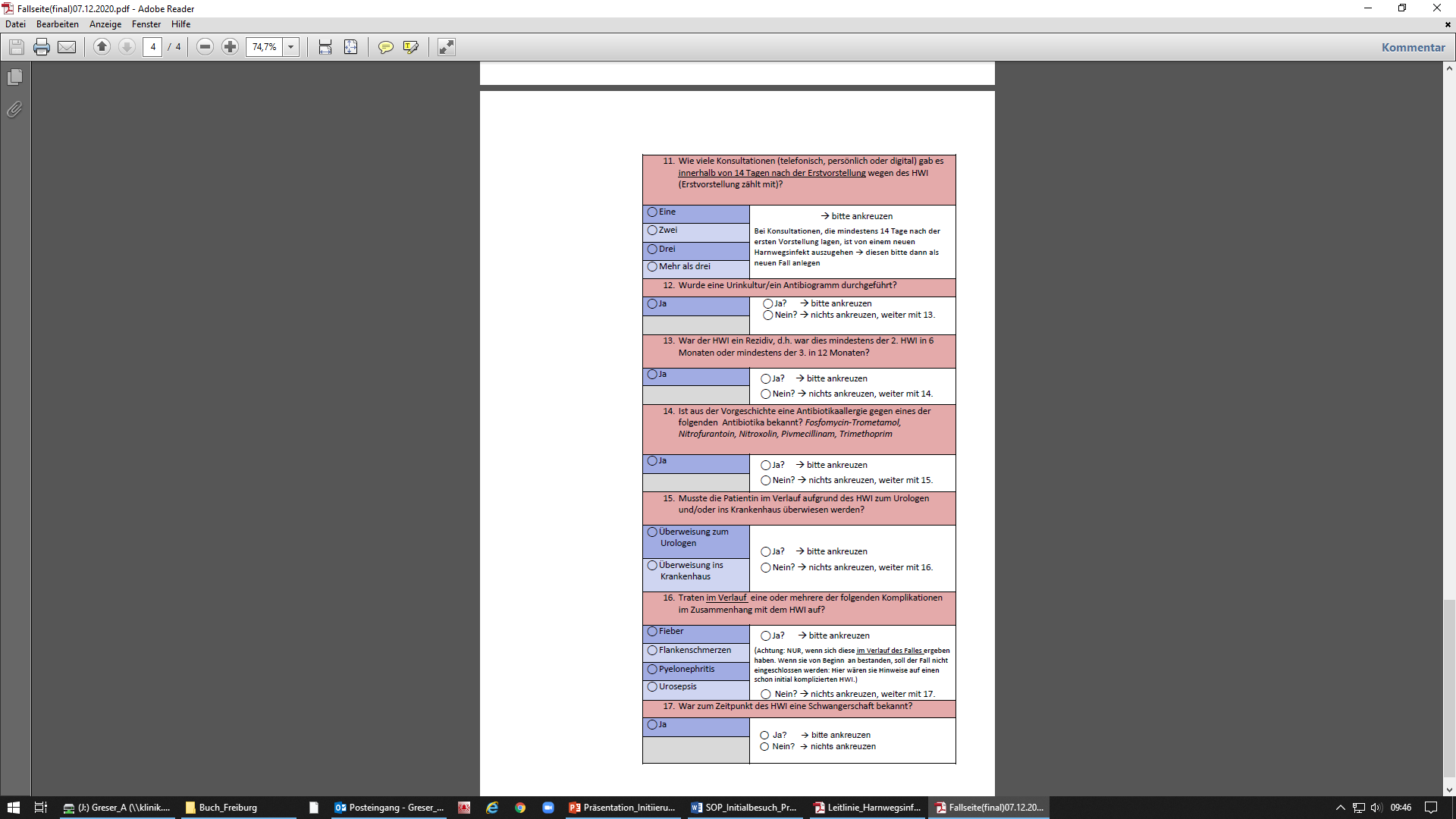 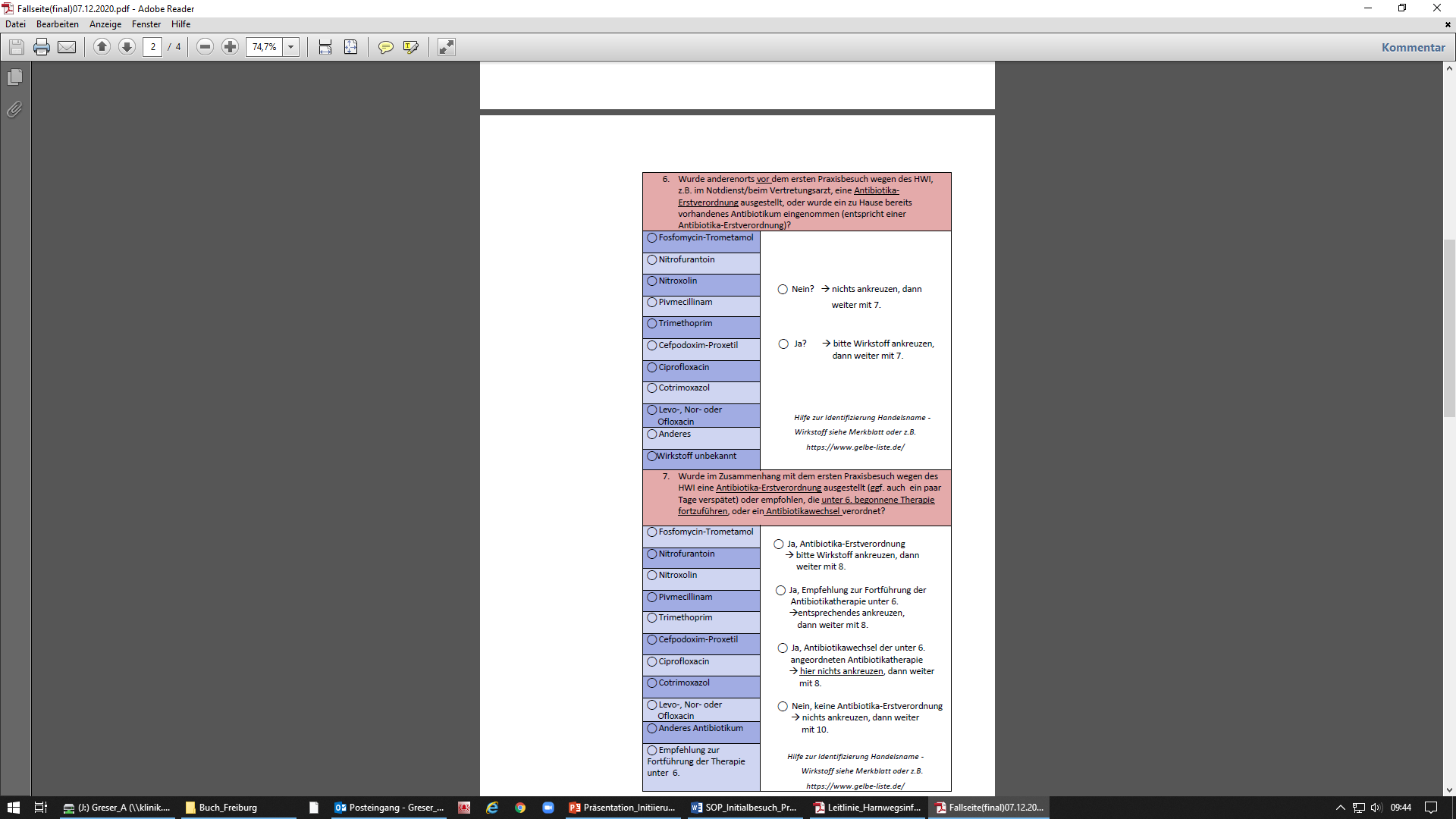 RedAres Initiierung
08.03.2021
8
Datenextraktion durch Ihre MFA
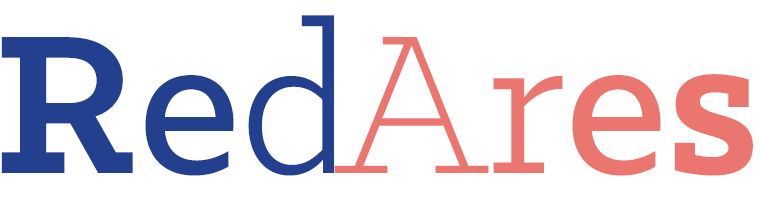 Unterstützung durch die/den Ärztin/Arzt mit exakter Dokumentation:

möglichst einheitlicher ICD-Code für unkompl. HWI (MFA informieren)
V.a./gesicherter HWI
Rezidiv 
(Prae/Postmenopause: 2. HWI in 6 oder 3. HWI in 12 Monaten, Schwangerschaft: mind. 1 HWI während und eine oder mehrere Infektionsperioden vor/nach Beginn Schwangerschaft)
Uricult/Antibiogramm, Antibiotika-Allergie
Komplikationen (Fieber, Flankenschmerz, Pyelonephritis, Urosepsis)
bestehende Schwangerschaft
Dokumentation aller verordneten Medikamente (Erst/Zweit/Drittverordnung) und externer Vormedikation
Dokumentation, falls Rezept zur evtl. späteren Einlösung mitgegeben oder händisch ausgefüllt wurde
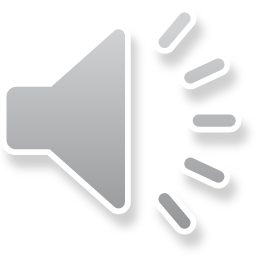 RedAres Initiierung
08.03.2021
11
Interventionsmaterialien
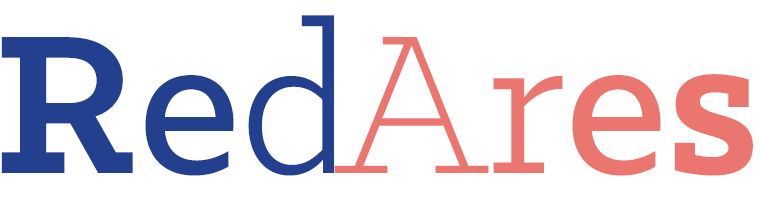 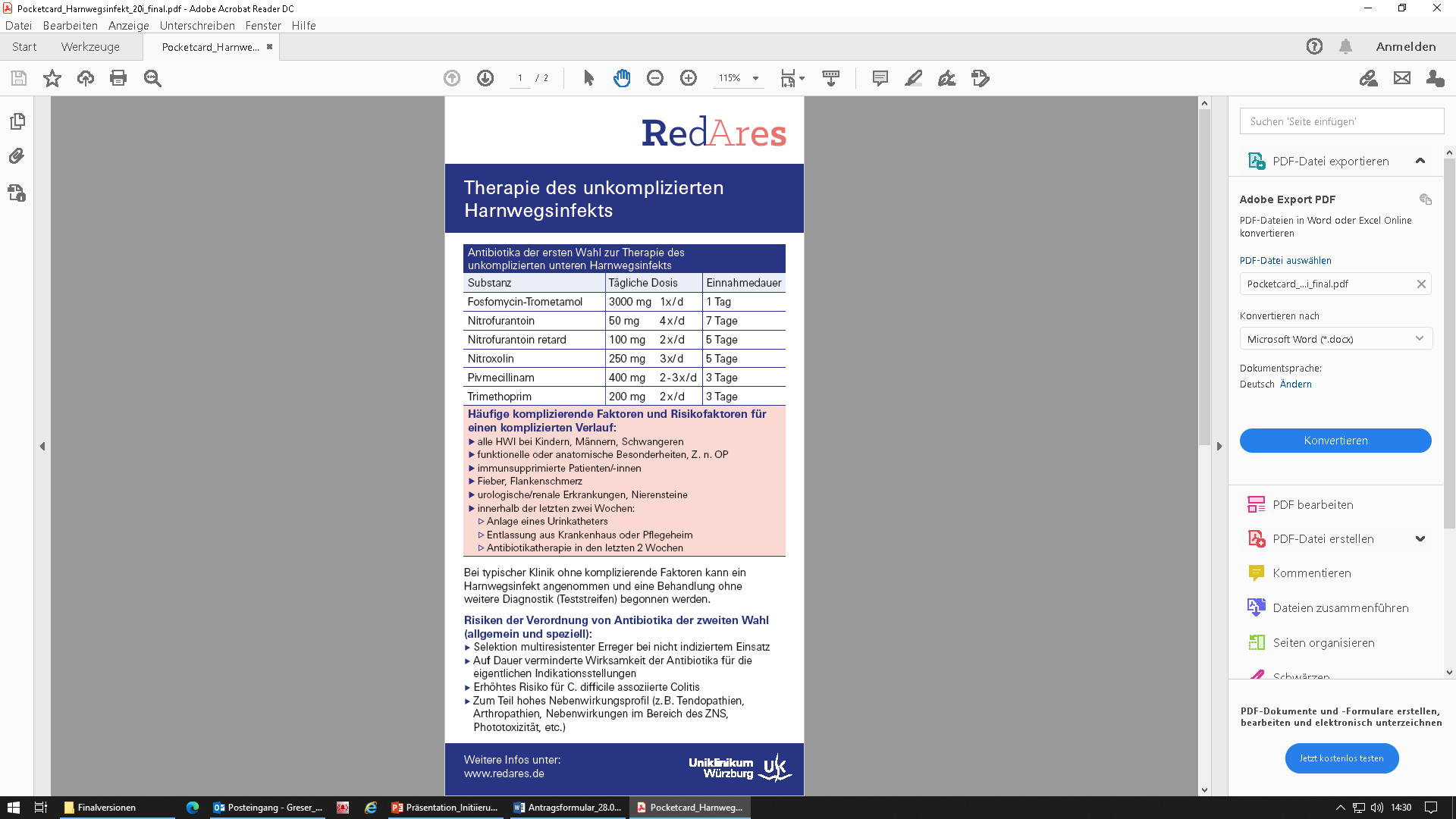 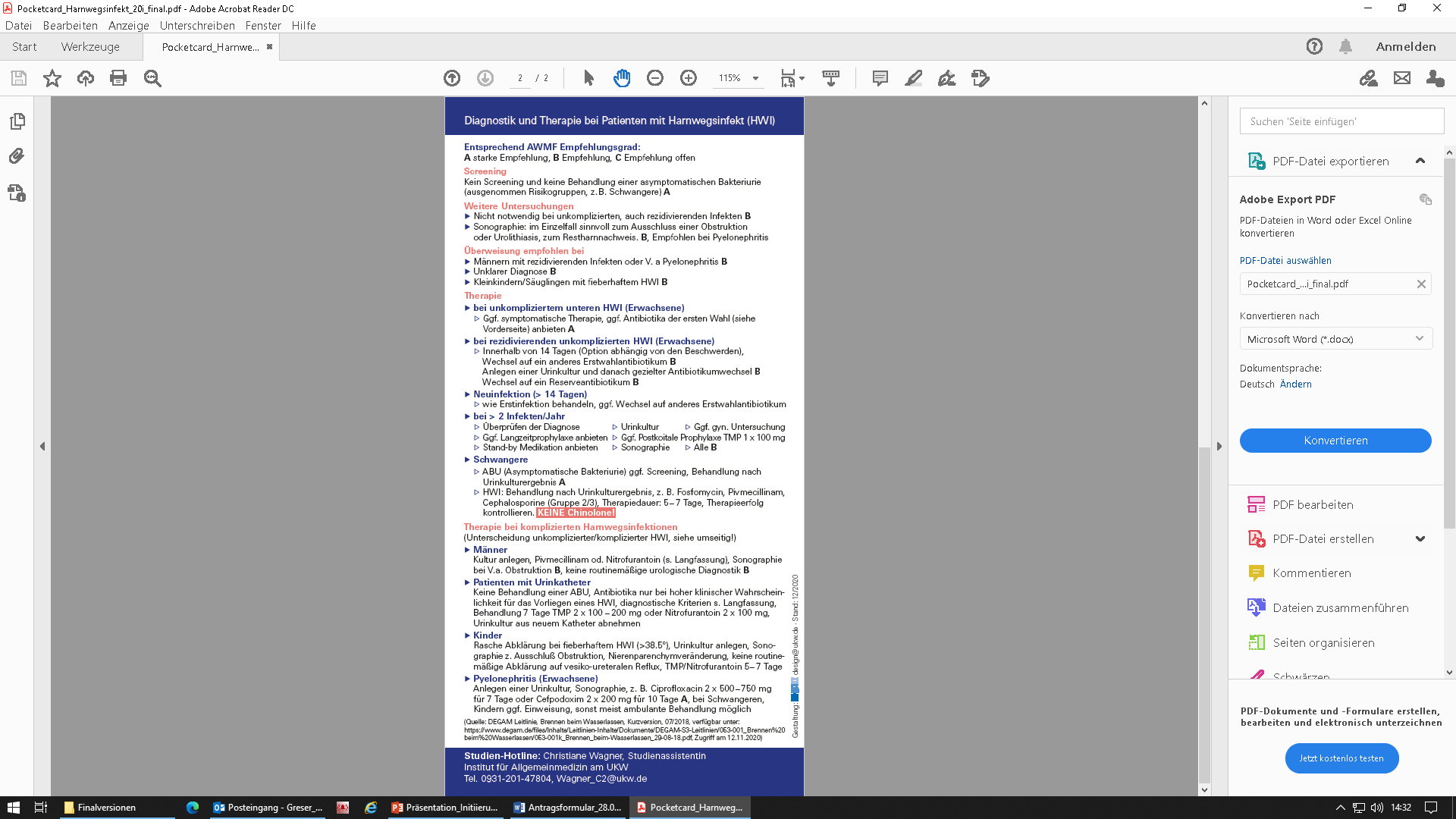 Pocketcard:
Antibiotika der ersten Wahl beim unkompl. HWI
komplizierende/Risiko-Faktoren
Risiken bei Verordnung von Zweitlinien-Antibiotika
wann Überweisung/weitere Untersuchungen?
Diagnostik und Therapie bei Patienten mit HWI (auch bei Rezidiven/ komplizierten Verläufen)
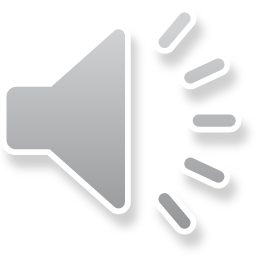 RedAres Initiierung
08.03.2021
12
Interventionsmaterialien
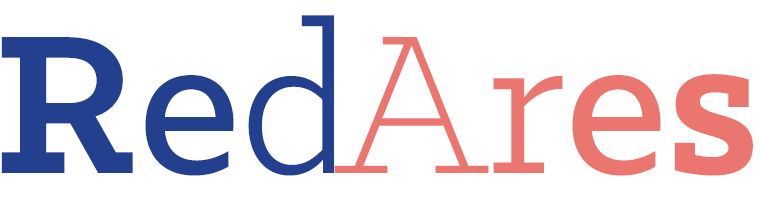 Leitfaden:

Zusammenfassung wichtiger Inhalte der Leitlinie
bezüglich Diagnostik und Therapie bei:

Frauen in der Prae/Postmenopause
Schwangeren
Diabetikerinnen
Rezidivierenden HWI
Einmal-/Langzeitprophylaxe
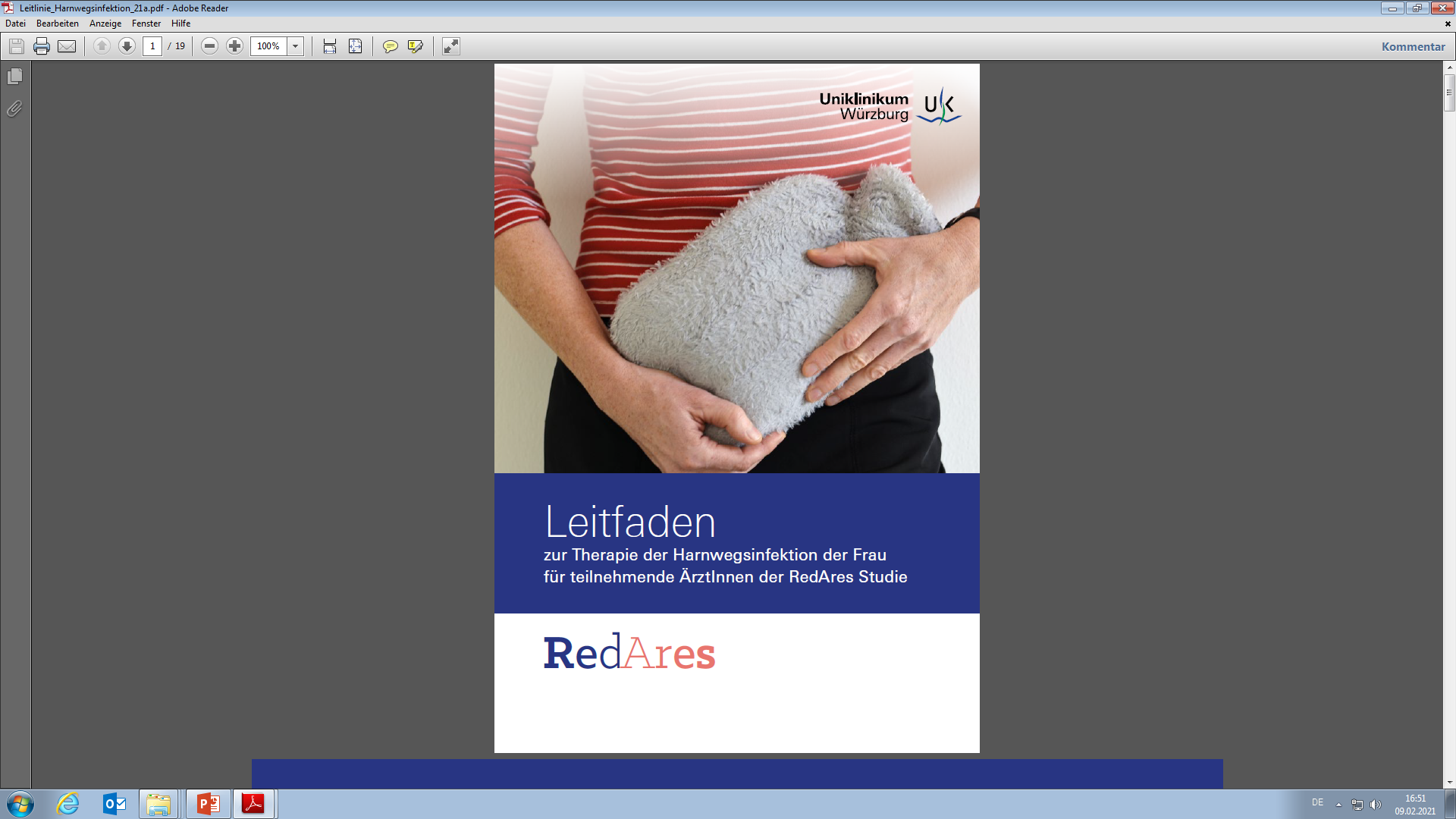 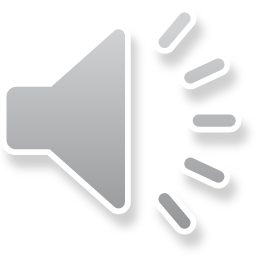 RedAres Initiierung
08.03.2021
13
Interventionsmaterialien
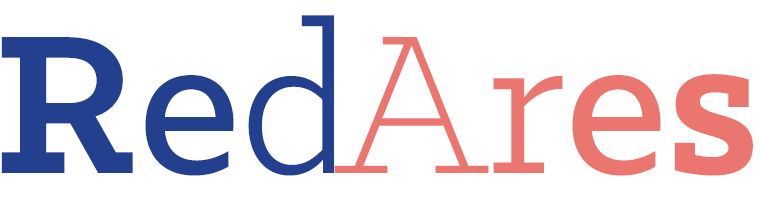 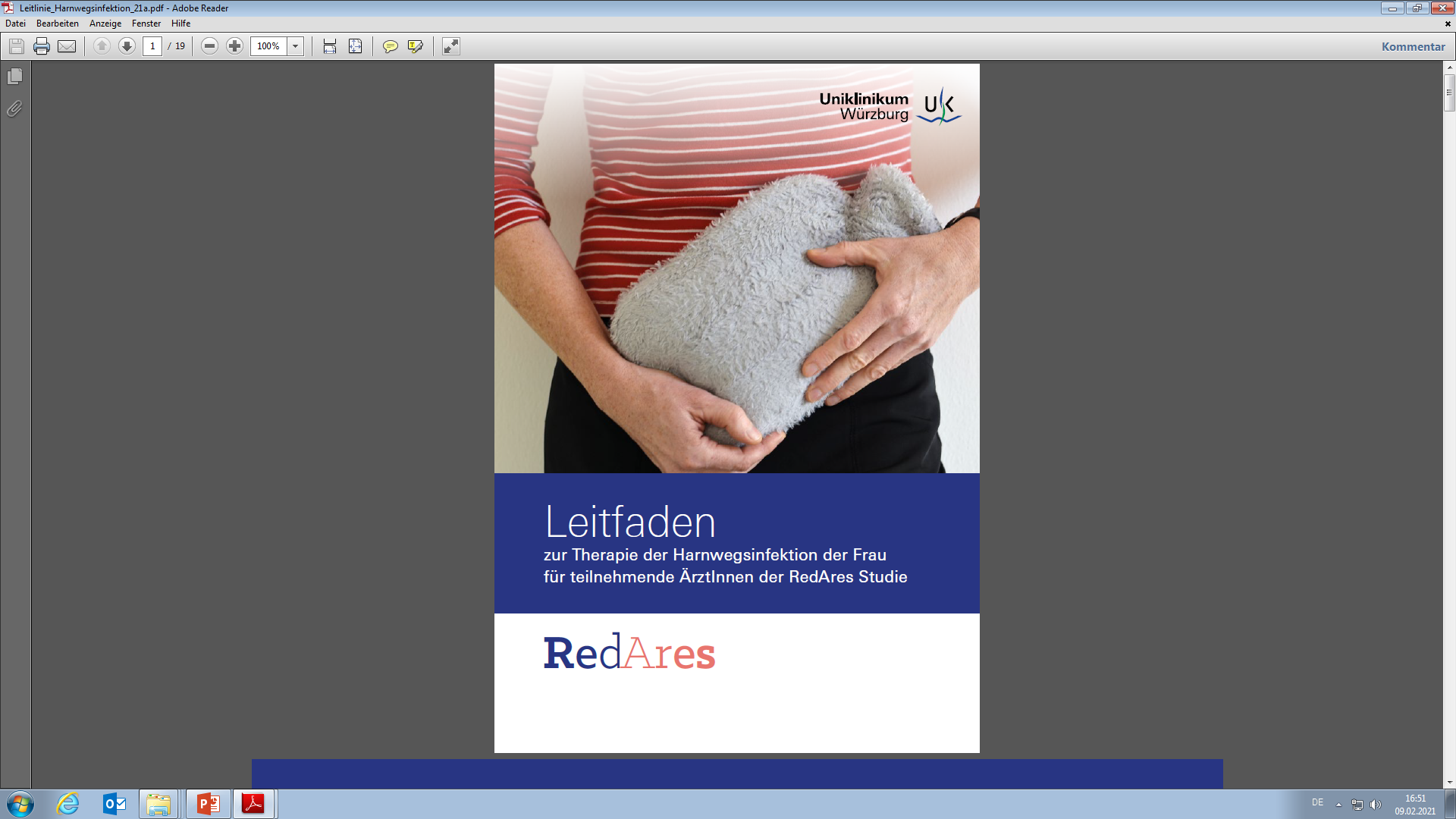 Leitfaden:
Gesprächstipps für schwierige 
kommunikative Situationen
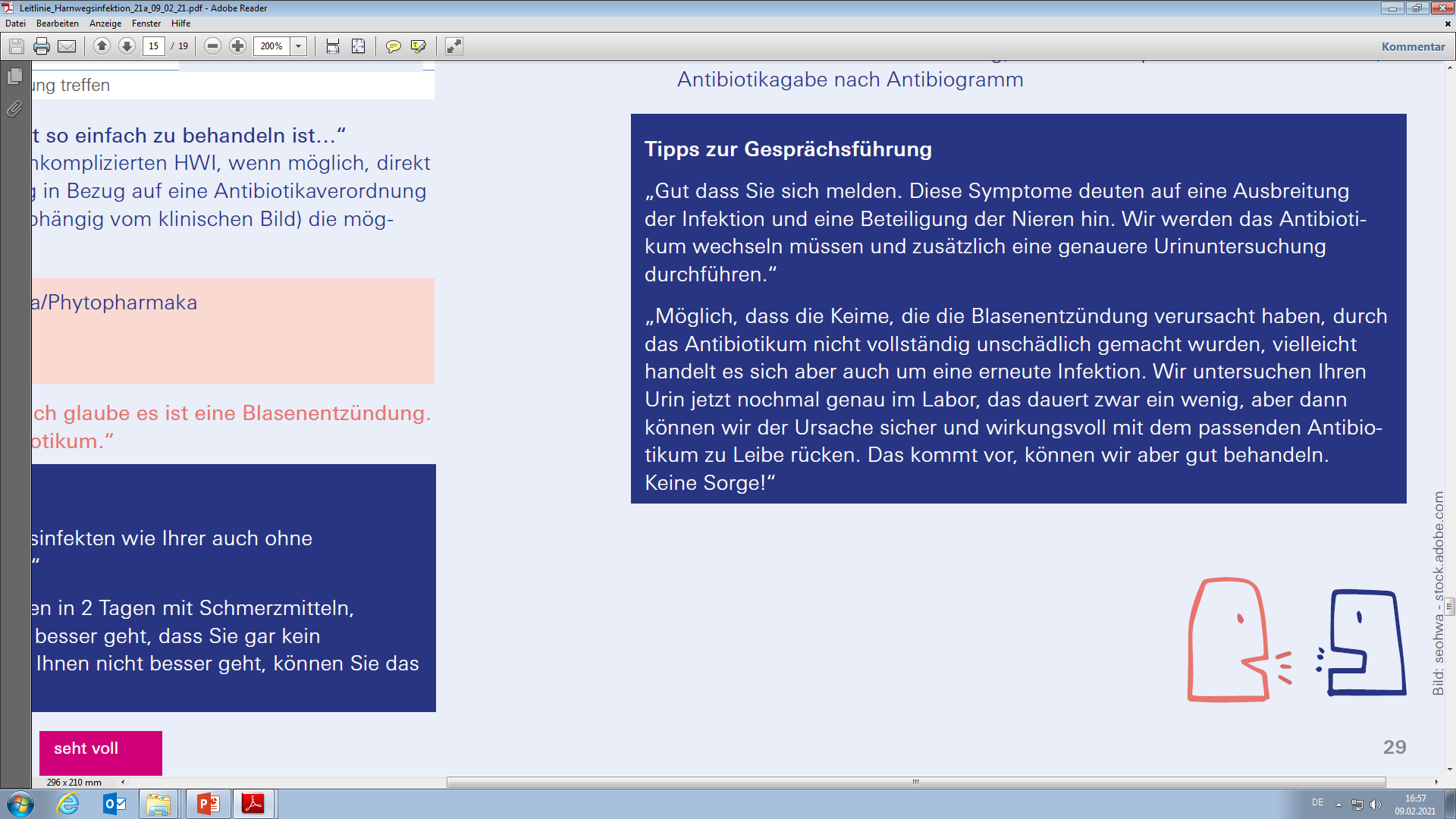 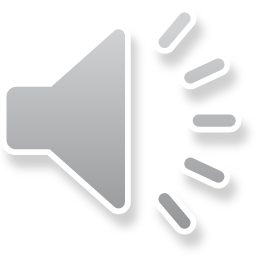 RedAres Initiierung
08.03.2021
14
Interventionsmaterialien
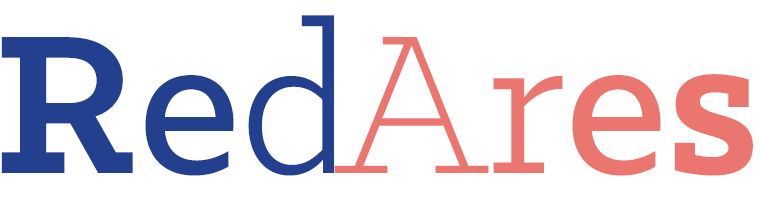 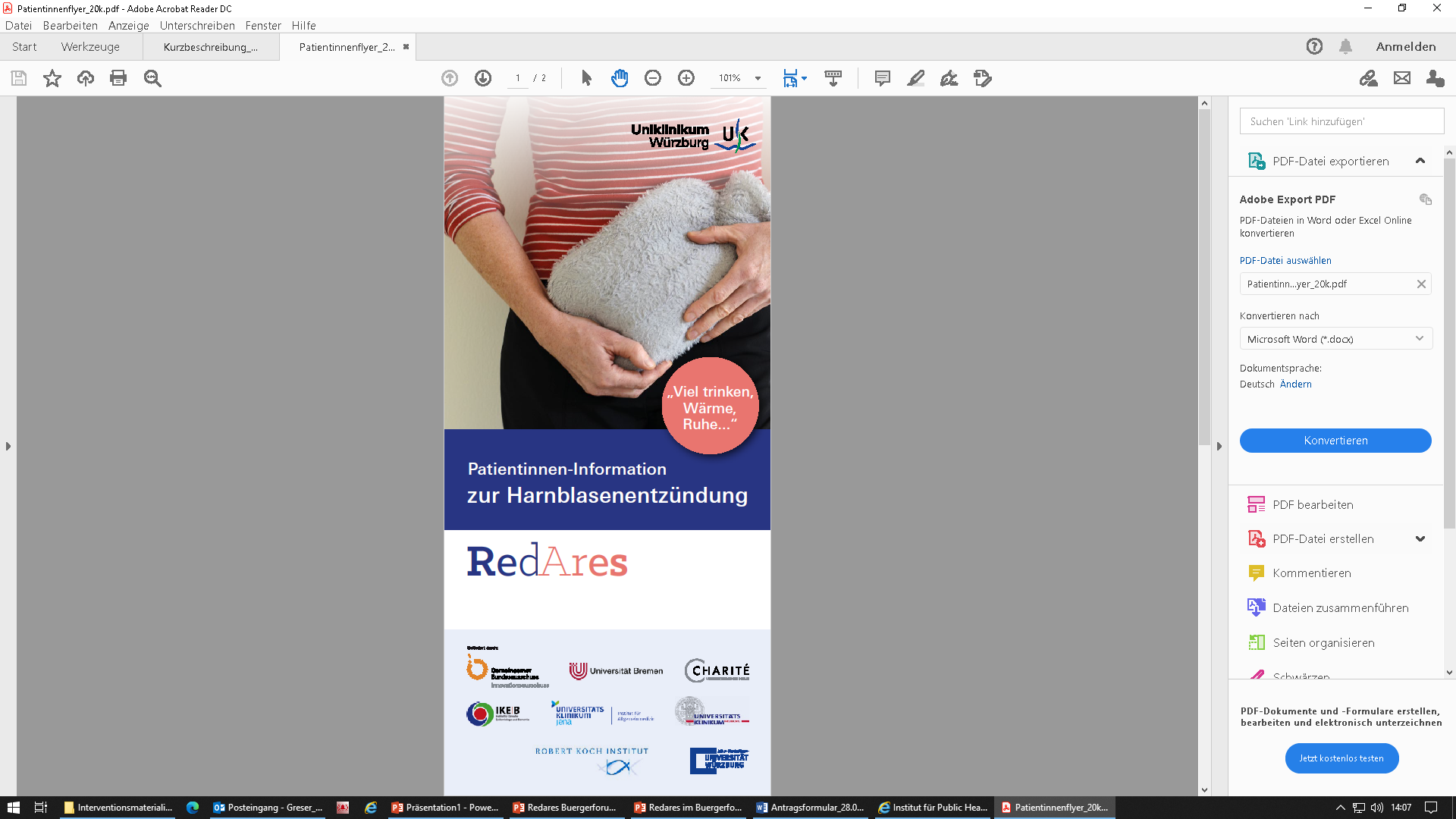 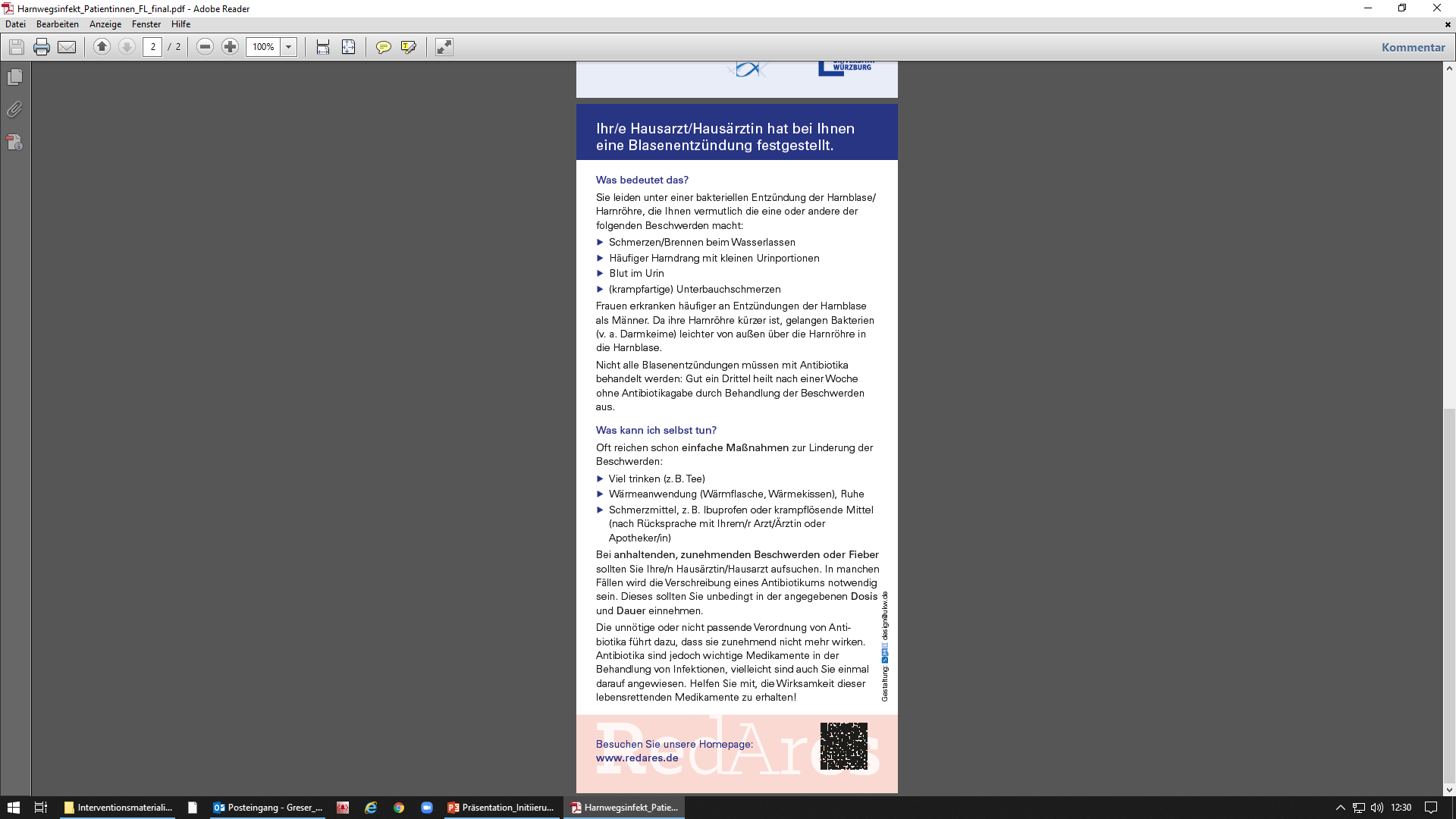 Patientinnenflyer
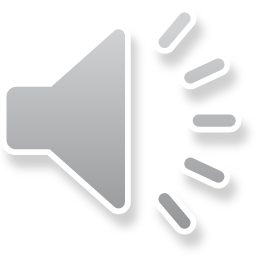 RedAres Initiierung
08.03.2021
15
Interventionsmaterialien
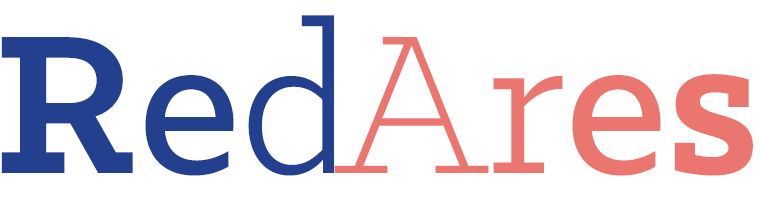 Poster
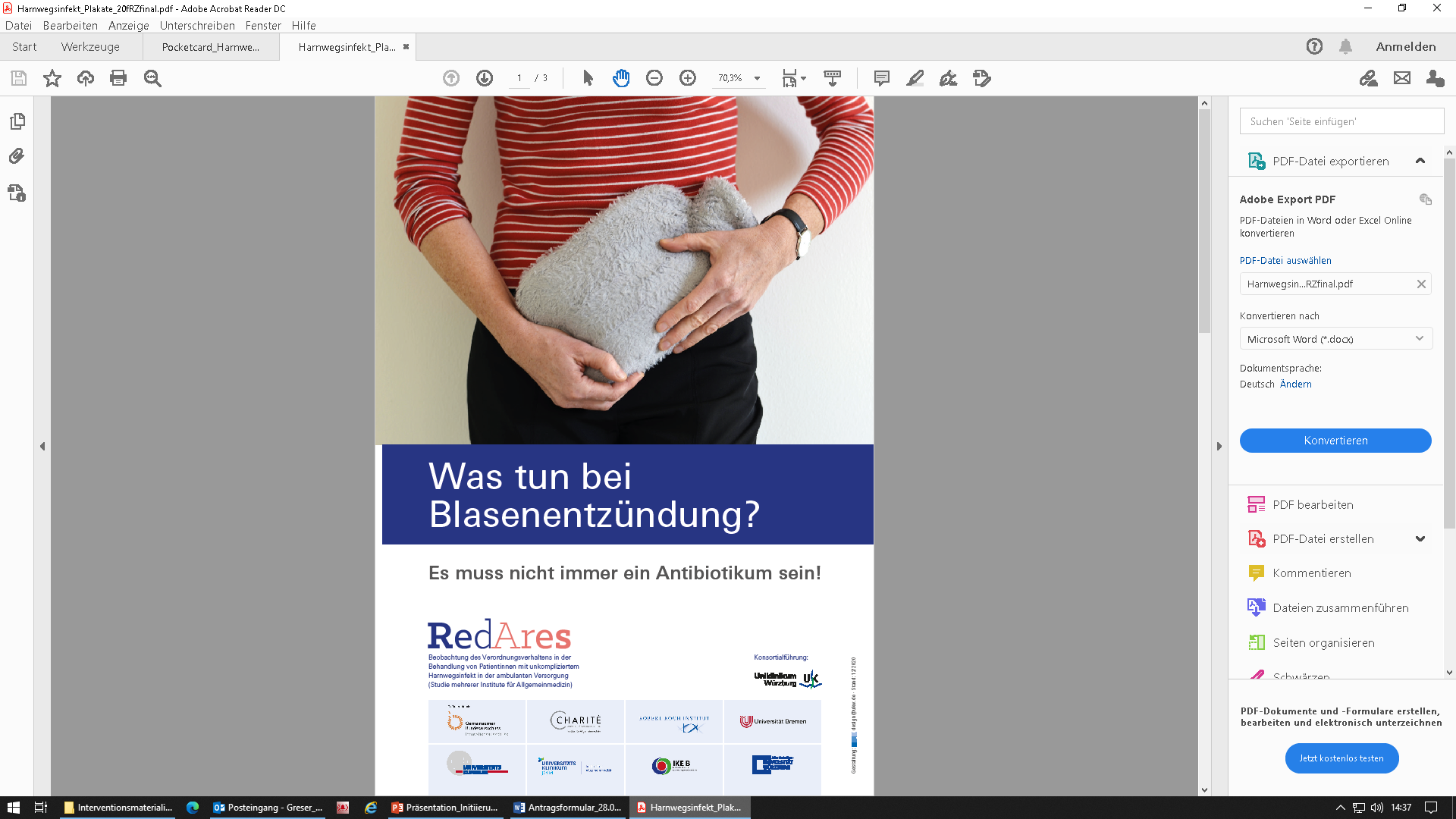 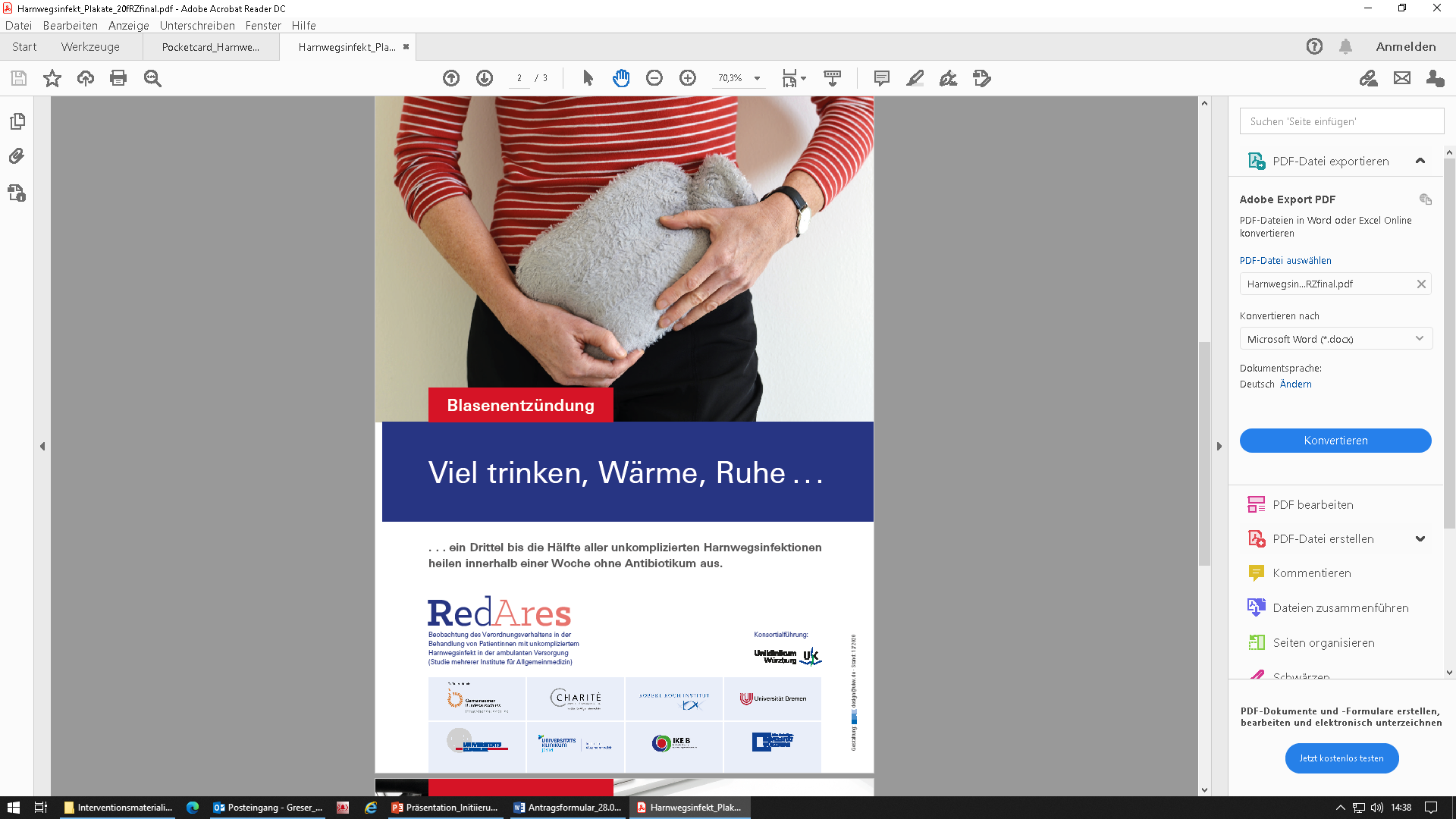 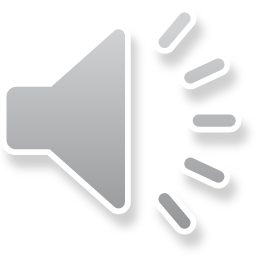 RedAres Initiierung
08.03.2021
16
Interventionsmaterialien
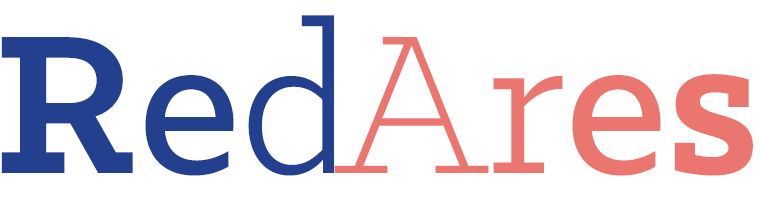 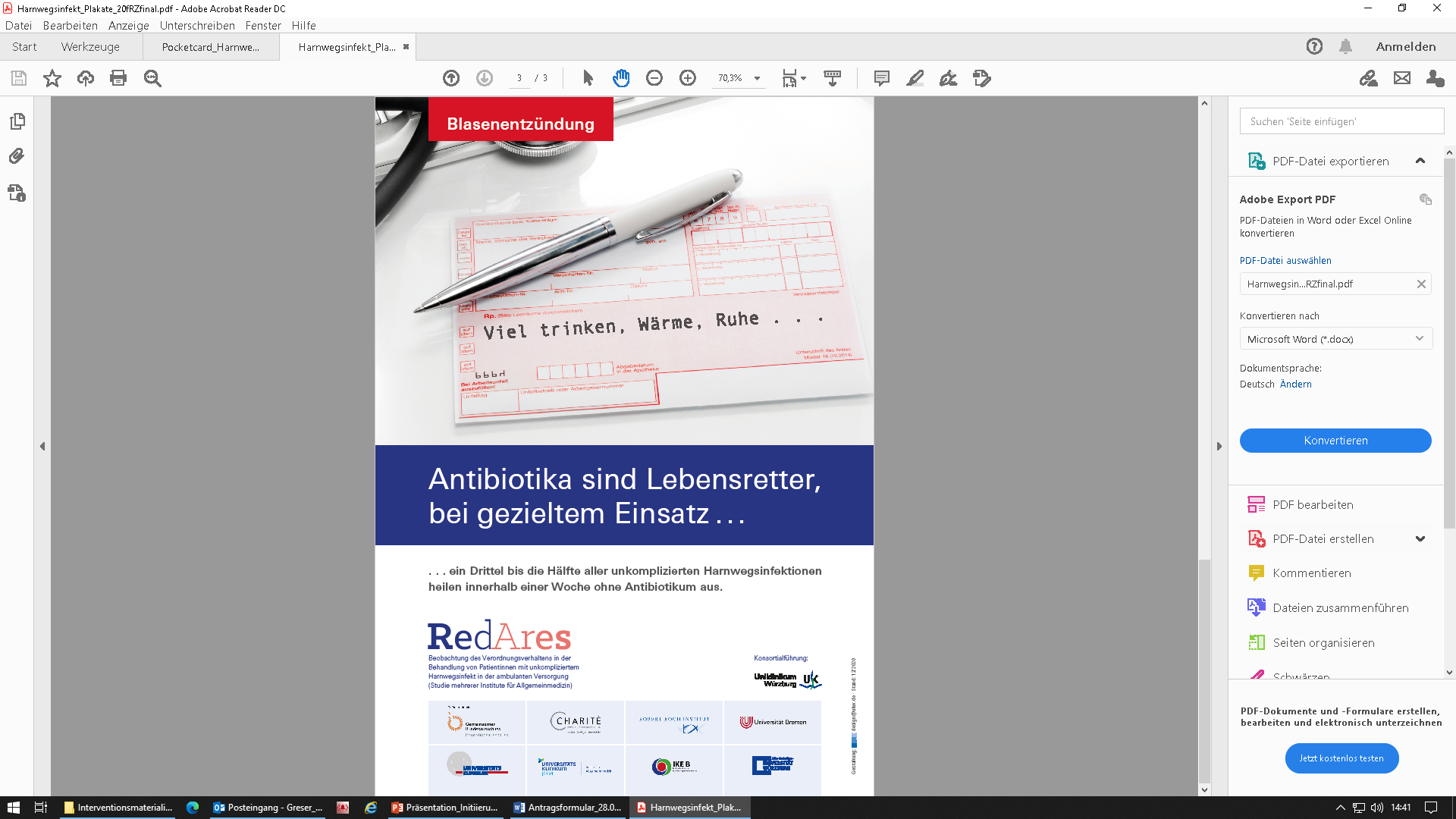 Poster
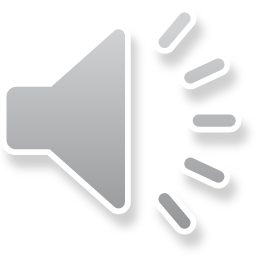 RedAres Initiierung
08.03.2021
17
Interventionsmaterialien
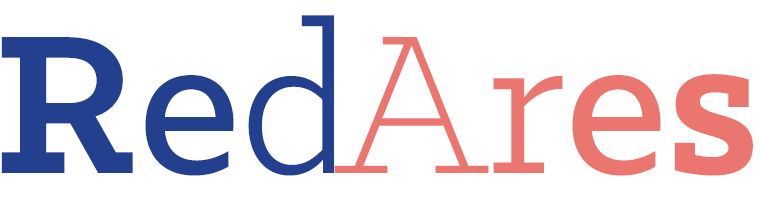 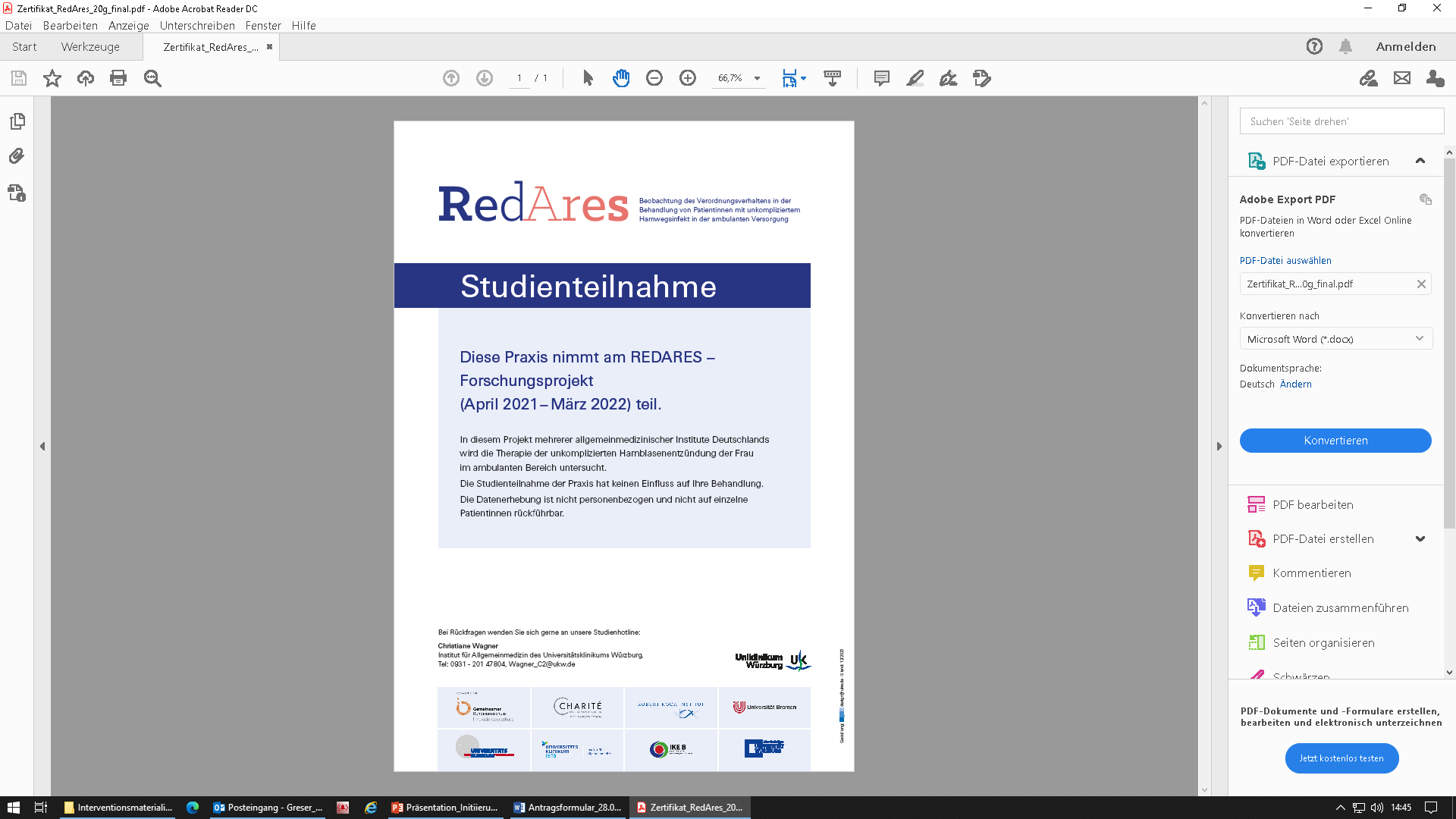 Zertifikat 
zur Studienteilnahme
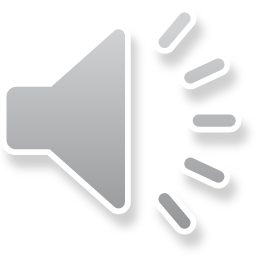 RedAres Initiierung
08.03.2021
18
Verordnungsfeedback und RedAres-Hompage
Quartalsweises Verordnungsfeedback
auf Wunsch per Mail oder telefonisch (Kontaktdaten?)


RedAres-Homepage mit internem Bereich für Interventionspraxen

 https://www.ukw.de/forschung/redares-projekt/startseite/

das Passwort für den internen Bereich bekommen Sie mit den anderen Interventionsmaterialien
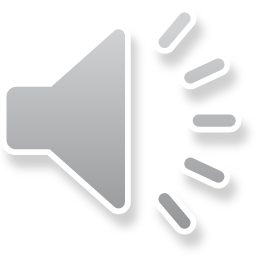 RedAres Initiierung
08.03.2021
19
Kontakt/Hilfe
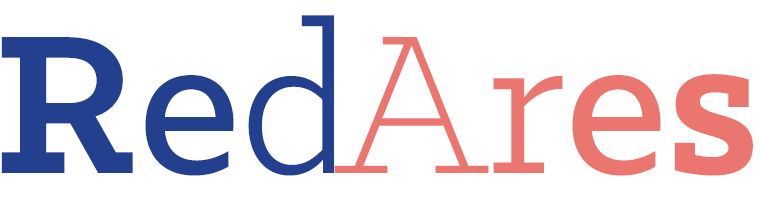 Studienhotline:
Studienteam Würzburg: Christiane Wagner: Tel.: 0931-201-47804, 
E-Mail: Redares@ukw.de

Homepage der Studie:
www.redares.de
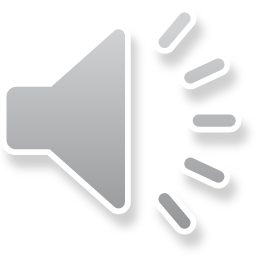 RedAres Initiierung
08.03.2021
20
Vielen Dank für Ihre Aufmerksamkeit!
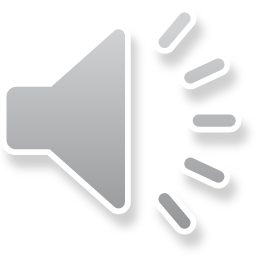